«Личностно-развивающая
образовательная среда как ресурс  
социально-эмоционального развития ребенка»
АВТОРЫ:
МБДОУ «Малышок» с. Доброе
состав управленческой команды:
 Пупышева Лилия Александровна, заведующий,
Иноземцева Елена Николаевна, заместитель заведующего,
Горягина Вера Анатольевна, педагог-психолог
31.05.2024
КРАТКАЯ СПРАВКА ОБ Образовательной Организации
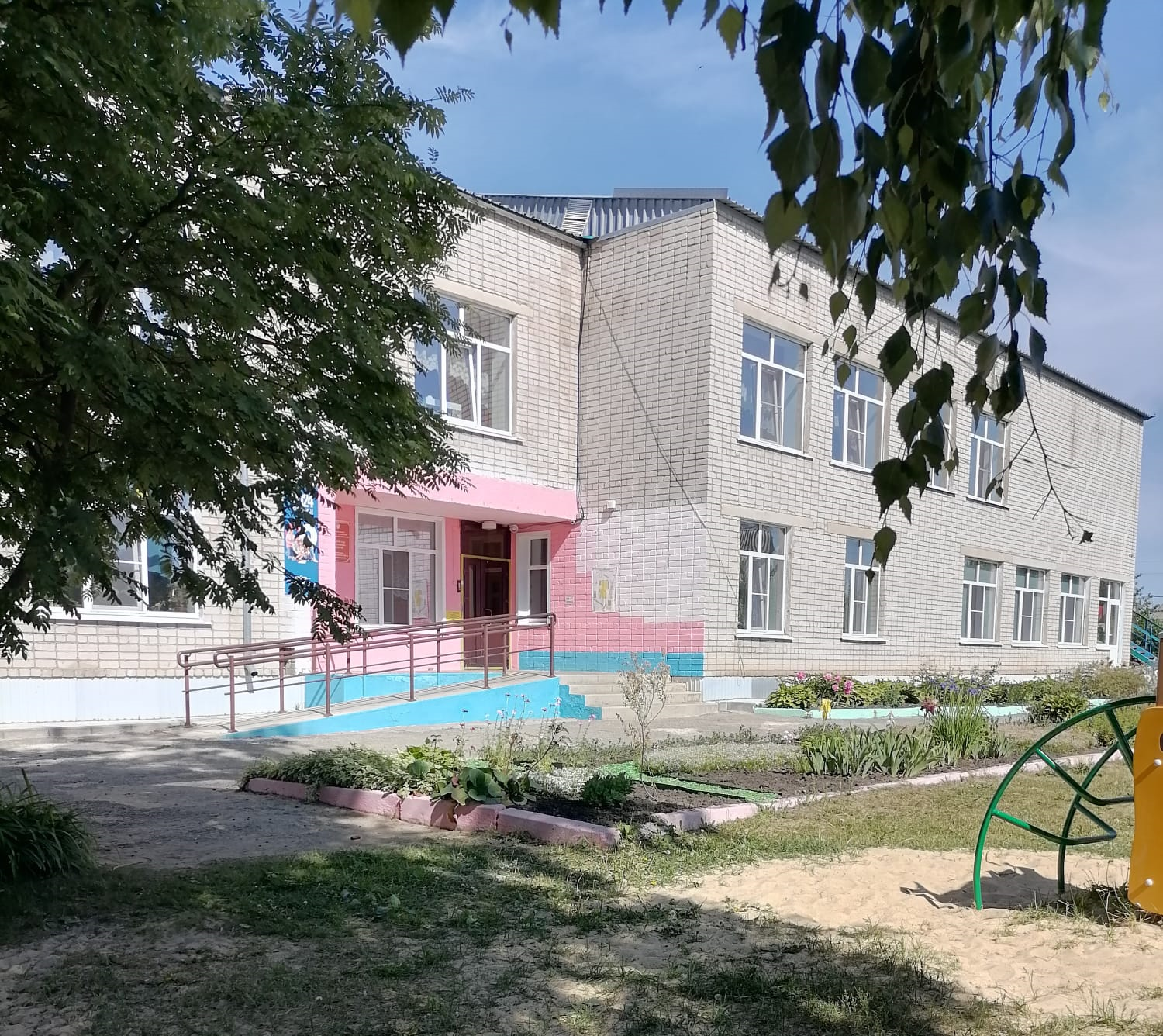 МБДОУ «Малышок» с. Доброе расположен в с. Доброе Добровского муниципального округа,  в тихом и уютном жилом районе.  В типовом двухэтажном здании располагается 6 групповых помещений, музыкальный зал, кабинеты учителей-логопедов, педагога-психолога. Детский сад оснащен современным пищеблоком, прачечной, медицинским кабинетом. На территории детского сада расположены 6 групповых прогулочных площадок с верандами и игровым оборудованием.
117 воспитанников от 1 года до 8 лет посещают детский сад. Функционируют 3 группы общеразвивающей направленности и 3 группы компенсирующей направленности для детей, имеющих тяжелое нарушение речи.
КРАТКАЯ СПРАВКА ОБ Образовательной Организации
Педагогический коллектив составляют 16 творческих профессиональных педагогов: 11 воспитателей, педагог-психолог, 2 учителя-логопеда, музыкальный руководитель, инструктор по физической культуре.  

Квалификация педагогических работников 
Высшее квалификационную категорию имеют – 13 педагогов (81%);
Первую квалификационную категорию имеют – 3 педагога (19%) 

Стаж педагогических работников
До 5 лет – 0 человека (0%)
От 5 до 10 лет – 0 человека (0%)
От 10 до 15 лет –1 человек (6%)
От 15 до 20 лет – 4 человек (25,3%)
Свыше 20 лет – 11 человек (68,7 %)
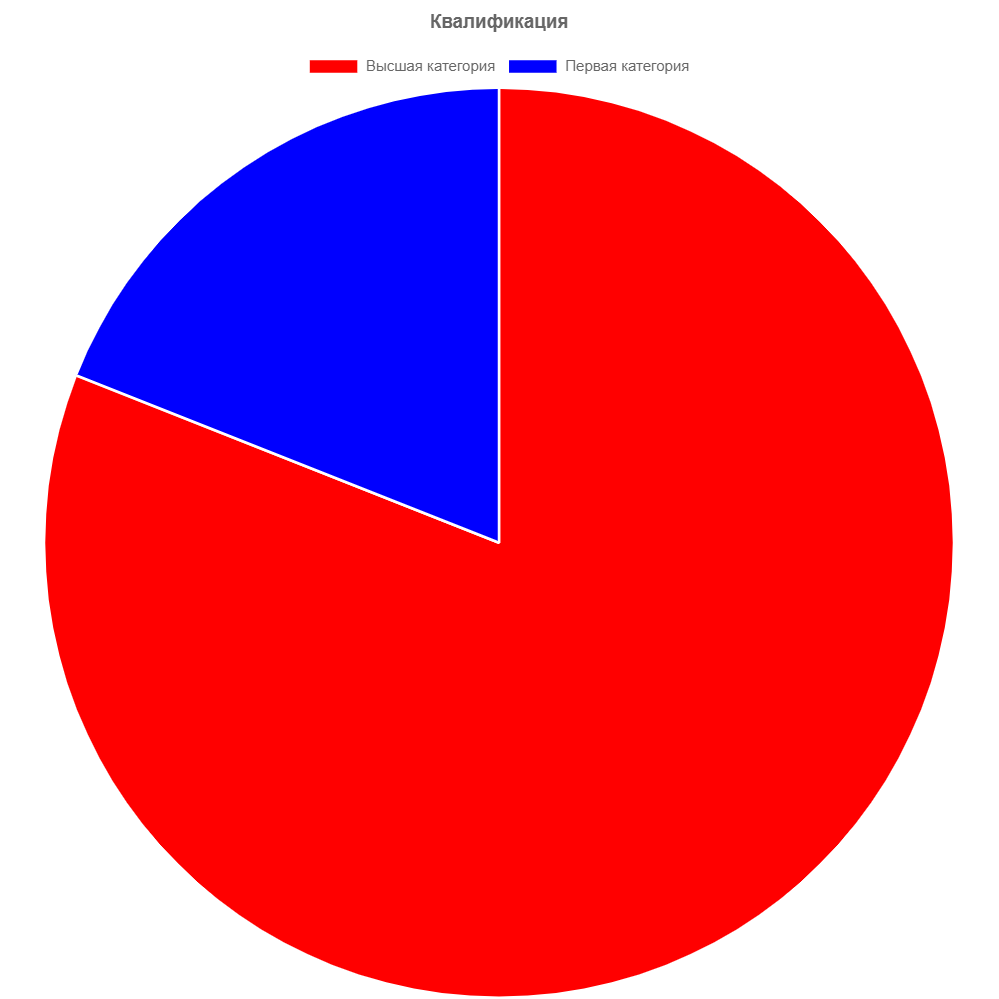 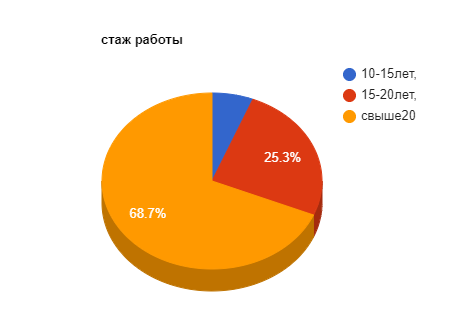 КРАТКАЯ СПРАВКА ОБ Образовательной Организации
Наши победы и достижения
2022 год:
1 место на муниципальном этапе «Звездочки ГТО».
1 место на муниципальном этапе музыкально-литературных композиций «Да святится имя твое», участие на региональном этапе музыкально-литературных композиций «Да святится Имя Твое»).
Диплом I степени в дистанционном конкурсе рисунков и фотографий «Русь Православная в художественном творчестве детей» (Организаторы - Муниципальное автономное учреждение дополнительного образования Центр развития творчества «Левобережный» г. Липецка Храм Покрова Пресвятой Богородицы г. Липецка, Липецкой епархии) - Симак Матвей.	      
Победители областной акции детского творчества по вопросам безопасности дорожного движения «Дорога глазами детей».
1 место - Кузьмина Е. В. на 4 чемпионате рабочих профессий «Навыки мудрых» по стандартам WORLDSKILLS RUSSIA Липецкой области.
Победителем во Всероссийском конкурсе-смотре "Лучшие детские сады России 2022"».
 
2023 год:
2 место на муниципальном этапе «Звездочки ГТО». 
Победители на муниципальном этапе музыкально-литературных композиций «Да святится имя твое», участие на региональном этапе музыкально-литературных композиций «Да святится Имя Твое»).
3 место в Региональном этапе Большого семейного фестиваля	- музыкальный руководитель Стрельникова Юлия Леонидовна.
Конкурс программ психолого-педагогического сопровождения детей и подростков «Современные дети» - педагог – психолог Горягина В.А. - лауреат.
1 место в Муниципальном этапе IX Всероссийского конкурса 
детского и юношеского творчества «Базовые национальные ценности» - воспитатель Москалева Светлана Сергеевна.
1 место в Муниципальном этапе Большого семейного фестиваля - музыкальный руководитель Стрельникова Юлия Леонидовна.
3 место «Воспитатель года -  2023» воспитатель Мальцева Т.С.
КРАТКАЯ СПРАВКА ОБ Образовательной Организации
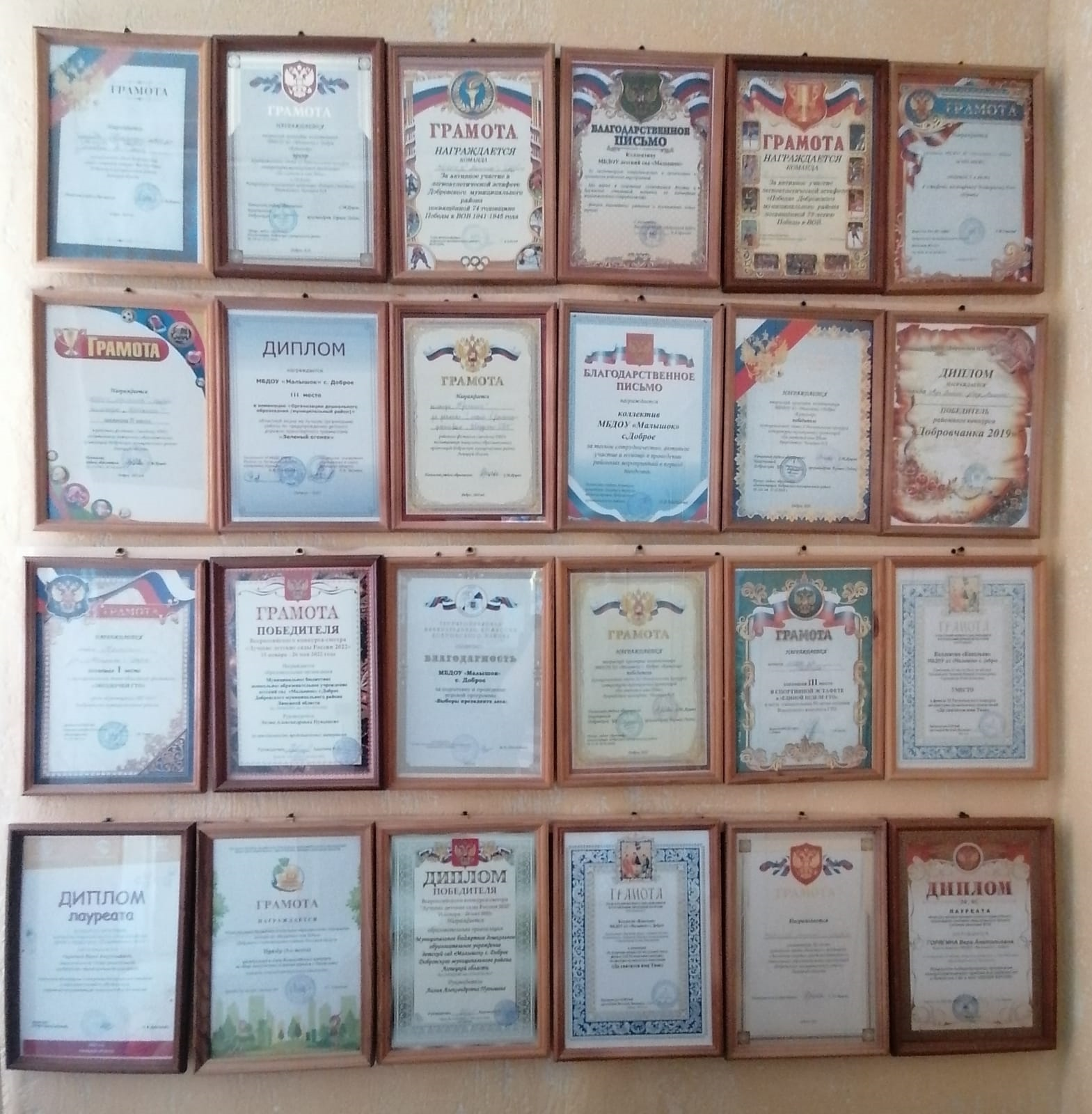 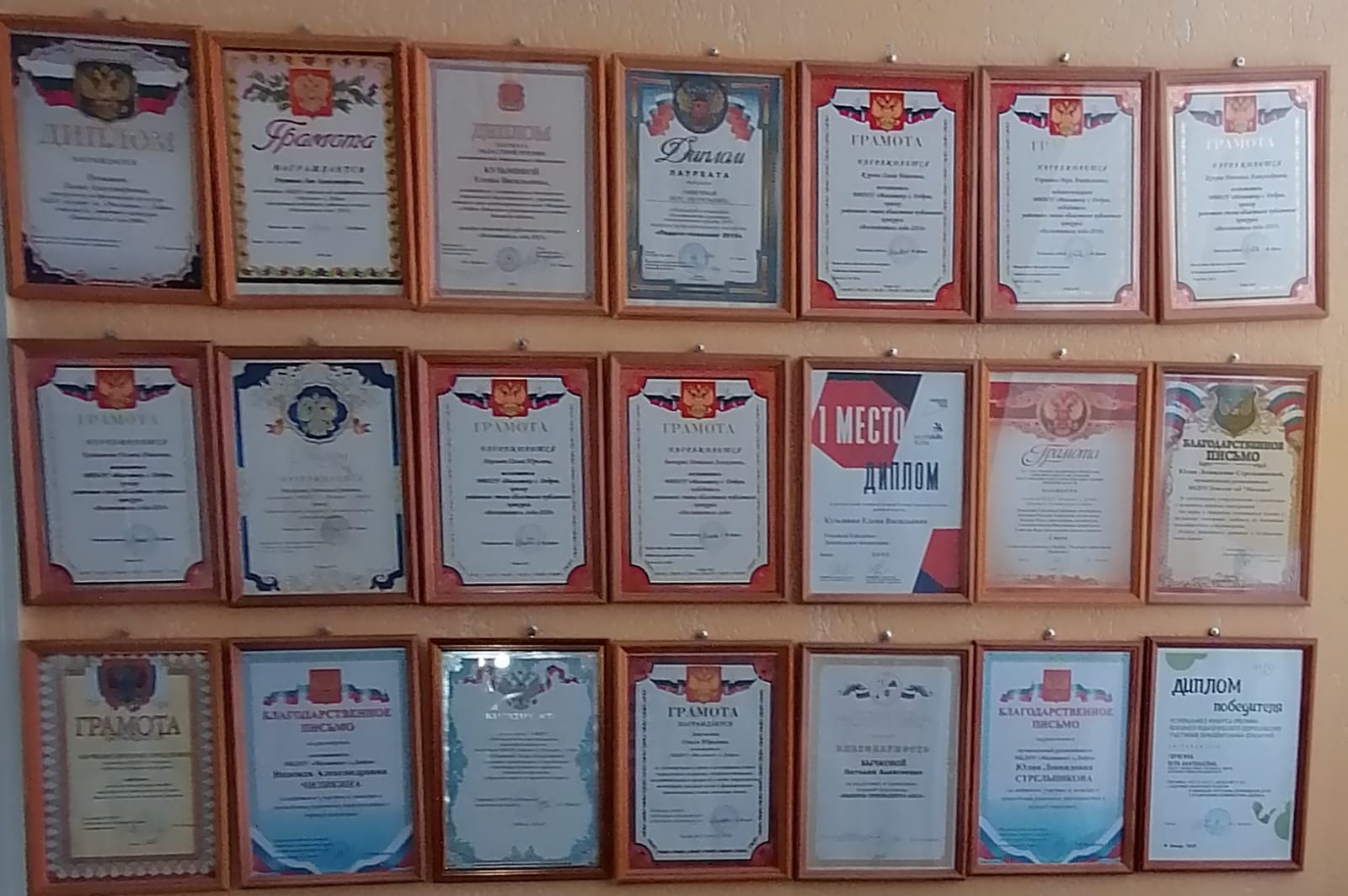 Результаты и предварительные выводы Исследования СРЕДЫ ОО
Особенности образовательной среды выявлялись в ходе мониторинга на основе методик В.А. Ясвина.
Результаты и предварительные выводы Исследования СРЕДЫ ОО
Проведя анализ среды ДОО, мы сделали следующие выводы: 
1. Результаты экспертизы среды ДОО показали, что она имеет смешанный характер, где преобладает в основном «безмятежная» и «догматическая» среда с элементами «творческой и «карьерной» среды, которые способствует формированию активного, но зависимого типа личности. В сложившейся «безмятежно- догматической» образовательной среде недостаточно условий для развития самостоятельности и творчества дошкольников, а это препятствует их личностному развитию.
Результаты и предварительные выводы Исследования СРЕДЫ ОО
2. Данные исследования свидетельствуют о том, что образовательная (педагогическая) система ДОО преимущественно ориентирована на линейно - постановочную модель, а это не может обеспечить свободу индивидуального профессионального развития педагогов, а значит, и личностного развития воспитанников. 
3. Недостаточно развиты такие показатели ЛРОС, как мобильность и активность. 
4. В ходе исследования выявили, что ДОО имеет смешанный тип организационной культуры, в которой преобладает формализм, а это препятствует проявлению новаторства, проведению экспериментов, внедрению самых передовых технологий, т.е. не дает возможности для свободного проявления личности, препятствует развитию таких качеств, как коммуникативность, креативность, критическое мышление, эмоциональный интеллект.
КЛЮЧЕВАЯ ПРОБЛЕМА ПРОЕКТА
Необходимость позитивной социализации детей дошкольного возраста в соответствии с ФГОС ДО на фоне отсутствия специальных инструментов для полноценного социально-эмоционального развития.
 Существующая образовательная среда ДОУ частично способствует социально-эмоциональному развитию ребенка.
.
ЦЕЛЕВЫЕ ГРУППЫ ПРОЕКТА, 
БЛАГОПОЛУЧАТЕЛИ
ЛРОС ДОУ нового типа должна дать возможность: 
-создания в ДОО комфортной открытой личностно-развивающей образовательной среды,  включающей компоненты творческой с элементами карьерной среды;
-представит новые возможности для всех участников образовательных отношений, обеспечивающих целостное социально-эмоциональное развитие личности  ребенка –дошкольника;
                -повышение эффективности управления образовательной организацией;  
                -повышение престижа учреждения, расширится материально-техническая база; 
               -формирование внутренней мотивации для развития профессионального потенциала и личностного роста, формирование навыков конструктивной работы в команде, опыта  и навыков в применении развивающих образовательных технологий. Появление и распространение успешных педагогических практик; 
-развитие позитивной социализации и  личностного потенциала эффективной коммуникации со взрослыми и сверстниками в насыщенной игровой деятельности;
-расширение возможностей для удовлетворения потребностей детей в саморазвитии, самовыражении, самореализации;
-содействие педагогической грамотности родителей, создание условий для их включенности в образовательные отношения на основе их инициатив и их личностного потенциала;
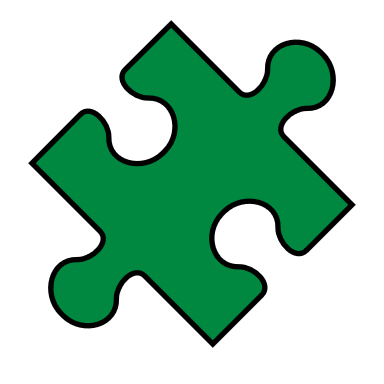 ЦЕЛИ ПРОЕКТА
По итогам реализации проекта «ЛРОС как ресурс социально- эмоционального развития детей дошкольного возраста» сформирована среда с преобладанием «творческого» типа в парадигме самоопределения, саморазвития и самореализации личности, в результате чего произошли изменения во всех средообразующих переменных образовательной организации.
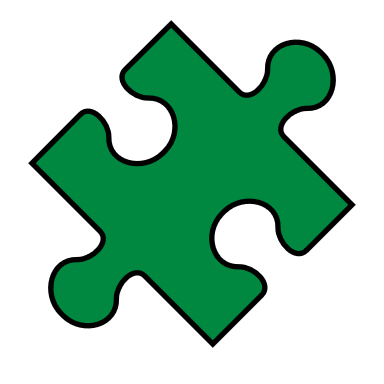 ЦЕЛИ ПРОЕКТА
Результаты проекта и Способы их ДОСТИЖЕНИЯ
оценка ПРОЕКТА
:Что будет указывать на успешность проекта? Какими могут быть количественные и качественные показатели (по 2-3 позиции)? 
35% - творческая среда, 30%- карьерная, 20%- безмятежная среда и 15%- догматическая.
Преобразование пространственно-предметной среды ДОО- 80%Воспитанники:- способны управлять эмоциями, наличие мотивации к обучению, улучшены межличностные отношения, снижена тревожность.Педагогический коллектив: - оптимальный уровень социально-коммуникативной компетенции, доброжелательный микроклимат в педагогическом коллективе ДОУ;
Администрация:
Включенность администрации в программу по развитию ЛРОС-100%Родители:Удовлетворенность родителей -90%Также мы видим такие результаты после создания творческой ЛРОС в  ДОУ:- наличие договорных отношений с партнерами;- социальное взаимодействие с другими ДОУ по реализации проекта.-обновлённый пакет нормативных документов: ОП, Программы развития;
-методический банк (набор диагностик, разработок занятий, сценариев событийных мероприятий и проектов, родительских собраний и т.д., направленных на развитие компонентов ЛРОС, наглядных материалов); 
Как сообщество (педагогическое и социокультурное) узнает о ходе и результатах проекта?
Фото и видеоматериалы, демонстрирующие ход реализации проекта размещены на официальном сайте учреждения  ds-malyshok-dobroe-r42.gosweb.gosuslugi.ru и сообщества в ВК https://vk.com/public212948246
Риски и Способы их минимизации.
РЕСУРСНОЕ ОБЕСПЕЧЕНИЕ ПРОЕКТА
Ресурсы по обеспечению проекта: кадровые, программно-методические, социальные, нормативные, административные
ПЛАН СОЗДАНИЯ ЛРОС.
КОНТУРЫ «ДОРОЖНОЙ КАРТЫ» ПРОЕКТА
Список крупных стратегических изменений и действий коллектива ОО по их достижению
Организационно-технологический компонент:
Внесение изменений в нормативные акты, программы;
Обучение педагогической команды;
Внедрение в образовательную программу УМК «Социально-эмоциональное развитие детей; 
Использование технологий социально-эмоционального развития;
Социальный компонент:
Использование системы соглашений как условия осознанной включенности  всех членов образовательного сообщества в преобразование ОС;
для развития эмпатийного поведения (проявления)- организация волонтерского движения «Юные волонтеры»;
Пространственно-предметный компонент:
-размещенные в групповых пространствах сцен для детский выступлений (мини-театральные студии), выделение зон для демонстрации детских достижений, доски «Соглашение»;
-снятию эмоционального напряжения будет способствовать организация  центра психологической разгрузки «Эмоционариум».
ПЛАН СОЗДАНИЯ ЛРОС.
КОНТУРЫ «ДОРОЖНОЙ КАРТЫ» ПРОЕКТА
Список крупных стратегических изменений и действий коллектива ОО по их достижению
Кадровое обеспечение проекта: 
-профессиональная подготовка кадров за счет системы повышения квалификации на основеиндивидуальных запросов и потребностей педагогов;
-выстраивание система работы по профессиональному выгоранию педагогов. 

Управленческое сопровождение:
Распределение ответственностей и делегирование управленческих функций на разных уровнях.
Внесение изменений и реализация программы развития.
ПЛАН СОЗДАНИЯ ЛРОС.
КОНТУРЫ «ДОРОЖНОЙ КАРТЫ» ПРОЕКТА
Ключевые действия команды проекта по годам
2024 год:
Формирование команды проекта (март-май)- Пупышева Л. А.
Формирование рабочей группы проекта (март-май)- Пупышева Н. А.
Формирование нормативно-правовой базы проекта (август-декабрь)- Пупышева Н. А.
Экспертиза образовательной среды (апрель-май)-Горягина В. А.
Разработка концепции проекта (апрель-май)- Иноземцева Е. Н., Горягина В. А.
Разработка программы проекта на 2024-2027 г. (май)- Иноземцева Е. Н., Горягина В. А.
Обновление содержания ООП ДО (август)– Иноземцева Е. Н.
Внесение изменений в Программу развития (сентябрь)-Пупышева Л. А.
 2025-2026г.г.
Реализация  плана  проекта  по  созданию  ЛРОС-Пупышева Л. А., Иноземцева Е. Н. 
Внедрение УМК «Социально- эмоциональное развитие детей» дошкольников (5-7 лет) (сентябрь-декабрь)-Иноземцева Е. Н.
Расширение профессиональной активности педагогов по внедрению запланированных инноваций и нормативного компонентов деятельности- Пупышева Л. А., Иноземцева Е. Н 
Внедрение соглашений в образовательную среду- Пупышева Л. А.
Преобразование пространственно-предметной среды ДОО (центра психологической разгрузки «Эмоционариум», организация волонтерского движения «Юные волонтеры, сцен для детских выступлений (мини-театральные студии, зон для демонстрации детских достижений, доски «Соглашение» - Пупышева Л. А., Иноземцева Е. Н., Горягина В. А.
Реализация плана работы родительского клуба «Семейный очаг»- Горягина В. А.
2026-2027г.
Проведение мероприятий в соответствии с планом- Иноземцева Е. Н., Горягина В. А.
Итоговая диагностика- Горягина В. А.
Составление итогового отчета- Иноземцева Е. Н., Горягина В. А.
УПРАВЛЕНЧЕСКОЕ СОПРОВОЖДЕНИЕ ПРОЕКТА
Какие локальные нормативные акты нужно будет принять в ОО? 
Приказ о создании творческой группы педагогов по реализации программы ЛРОС
Паспорт управленческого проекта по созданию ЛРОС
Положение о профессиональном обучающем сообществе педагогов (ПОС)
Изменения в действующих локальных актах
Как будет осуществляться обратная связь? Каковы правила и процедуры коммуникации?
Регулярного мониторинга
Постоянно действующих семинаров по проблеме
Оперативных совещаний
Как будет сопровождаться работа профессионального обучающегося сообщества (ПОС)? Какова роль наставника в ОО
Встречи групп педагогов по инициативе куратора
Мастер-классы
Семинары